Modello di diagramma di flusso semplice per PowerPoint
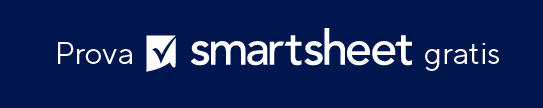 Quando utilizzare questo modello: seleziona questo modello di diagramma di flusso semplice per PowerPoint se devi semplificare idee complesse durante le presentazioni o delineare attività e decisioni semplici. È lo strumento perfetto per visualizzare le fasi e i risultati di base di un processo, in modo che il tuo pubblico possa seguirli. 
  
Caratteristiche particolari del modello: questo modello di diagramma di flusso semplice per PowerPoint si distingue per il suo layout chiaro e facile da seguire e il design personalizzabile, che consente di adattarlo facilmente alle proprie esigenze specifiche. La sua interfaccia intuitiva assicura che anche chi non ha esperienza precedente possa creare diagrammi di flusso efficaci.
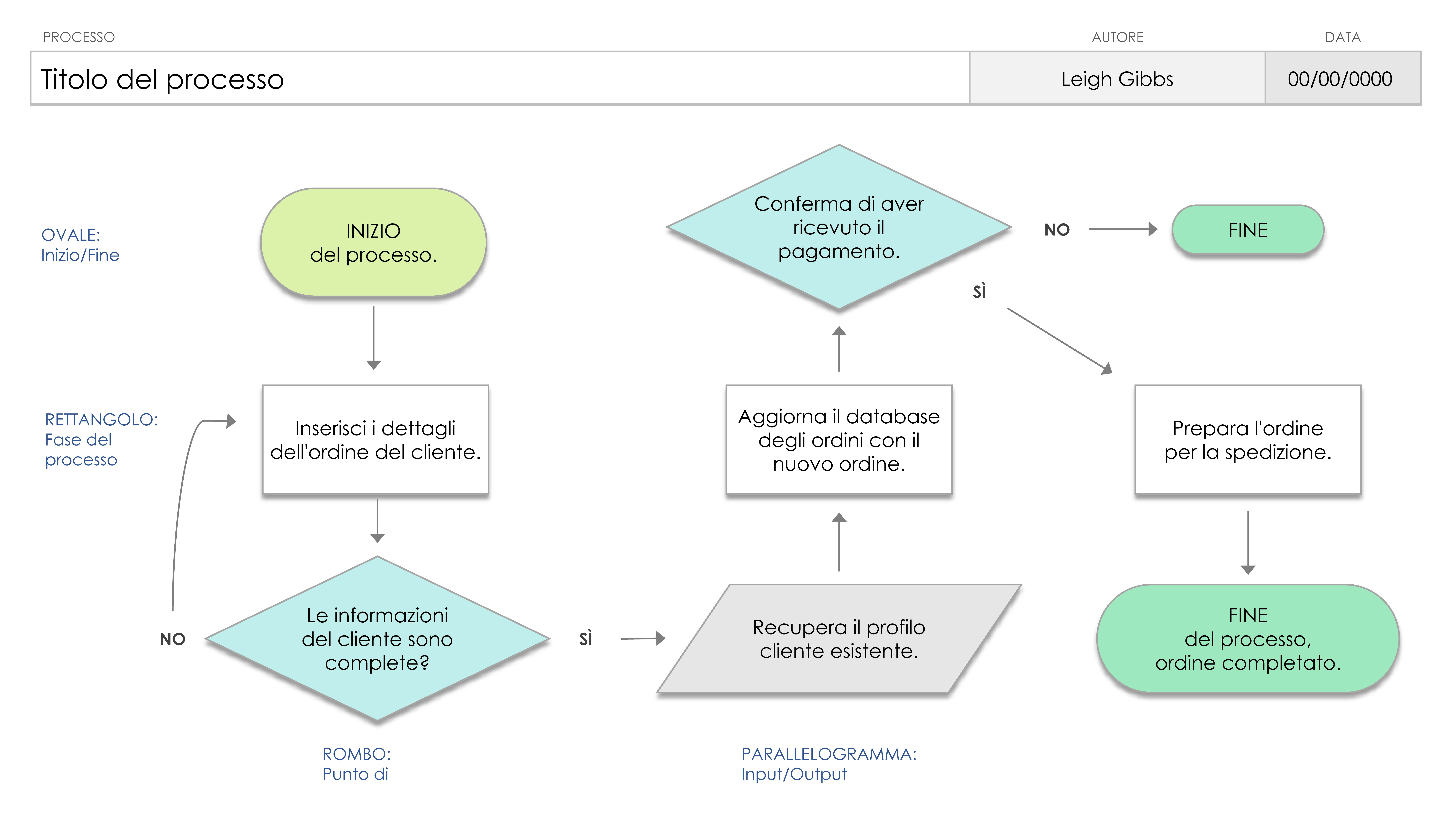 Conferma di aver ricevuto il pagamento.
INIZIO
del processo.
NO
FINE
OVALE: 
Inizio/Fine
SÌ
Inserisci i dettagli dell'ordine del cliente.
Aggiorna il database degli ordini con il nuovo ordine.
Prepara l'ordine 
per la spedizione.
RETTANGOLO: 
Fase del processo
Le informazioni del cliente sono complete?
Recupera il profilo cliente esistente.
FINE
del processo, ordine completato.
NO
SÌ
ROMBO: 
Punto di
PARALLELOGRAMMA: 
Input/Output
NO
FINE
SÌ
FINE
NO
SÌ